PHY 712 Electrodynamics
10-10:50 AM  MWF  Online

Plan for Lecture 13:
Continue reading  Chapter 5
Examples of magnetostatic fields
Magnetic dipoles
Hyperfine interaction
02/24/2021
PHY 712  Spring 2021 -- Lecture 13
1
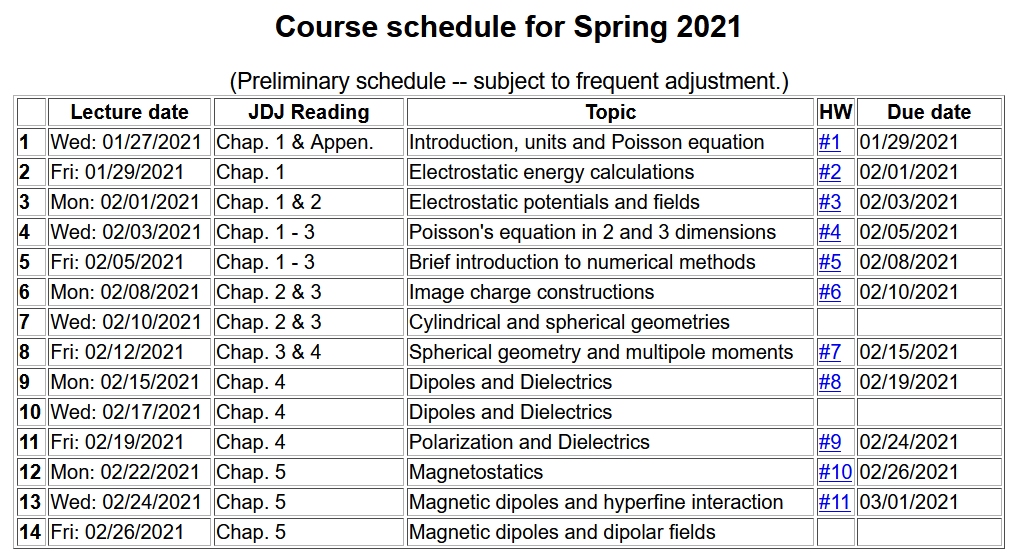 02/24/2021
PHY 712  Spring 2021 -- Lecture 13
2
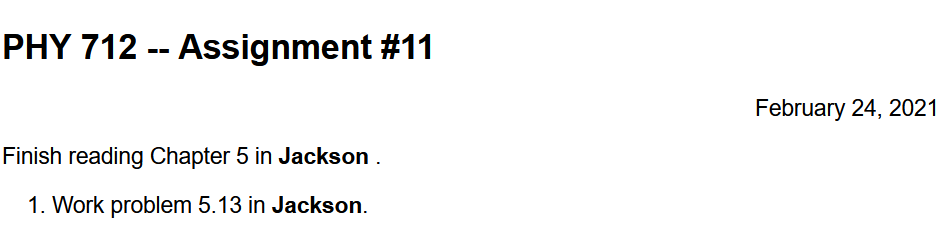 02/24/2021
PHY 712  Spring 2021 -- Lecture 13
3
Various forms of Ampere’s law :
02/24/2021
PHY 712  Spring 2021 -- Lecture 13
4
Other examples of current density sources:
02/24/2021
PHY 712  Spring 2021 -- Lecture 13
5
Details of the electron orbital magnetic dipole moment
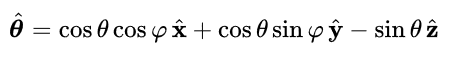 Note that:
02/24/2021
PHY 712  Spring 2021 -- Lecture 13
6
Summary of magnetic field generated by point magnetic dipole moment:
02/24/2021
PHY 712  Spring 2021 -- Lecture 13
7
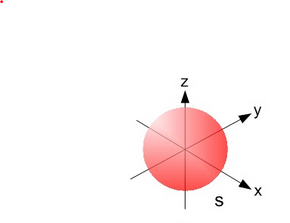 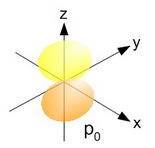 02/24/2021
PHY 712  Spring 2021 -- Lecture 13
8